Муниципальное автономное дошкольное образовательное учреждение-детский сад общеразвивающего вида с приоритетным осуществлением деятельности по физическому развитию воспитанников № 254
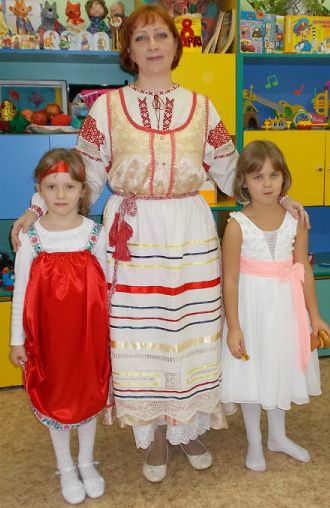 Никитина Анастасия Сергеевна

Первая квалификационная категория
Нравственно патриотическое воспитание(подготовительная к школе группа)
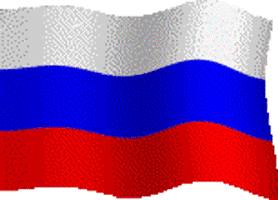 Цель
Показать детям красоту родного города,познакомить с талантом русского народа,научить любить свою страну и гордиться тем,что они живут в такой прекрасной стране,как Россия.
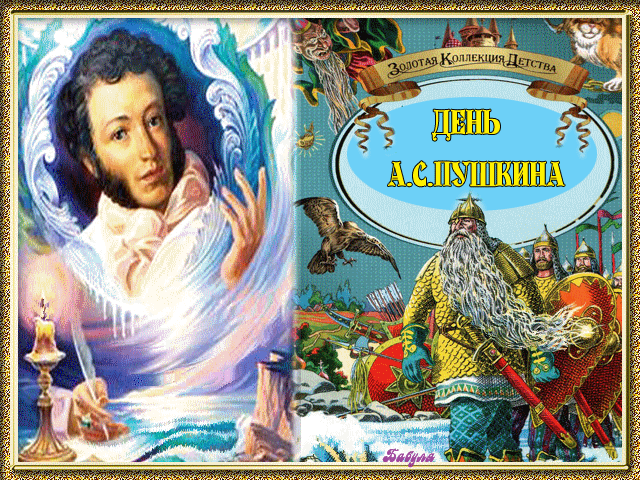 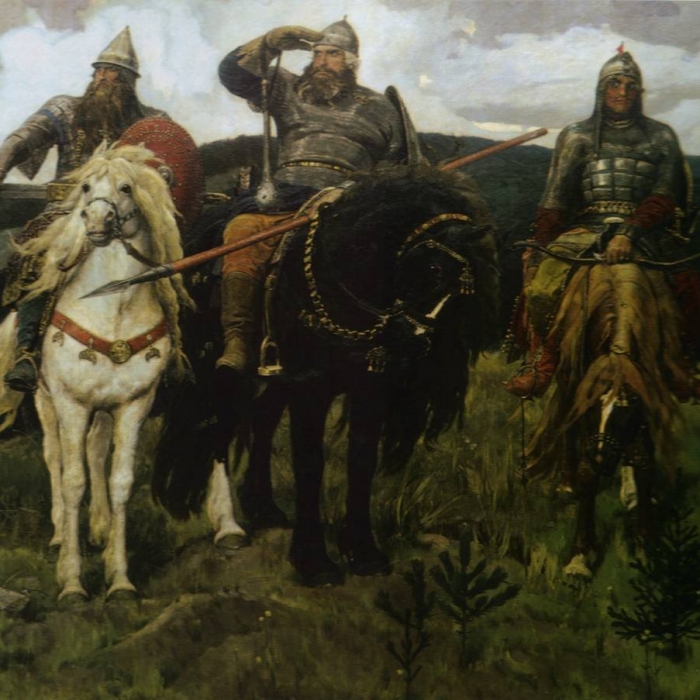 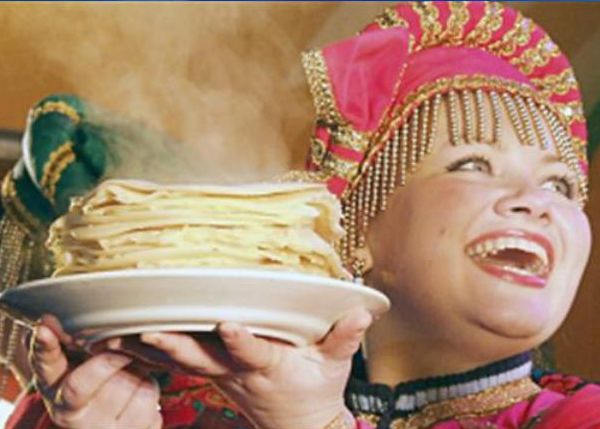 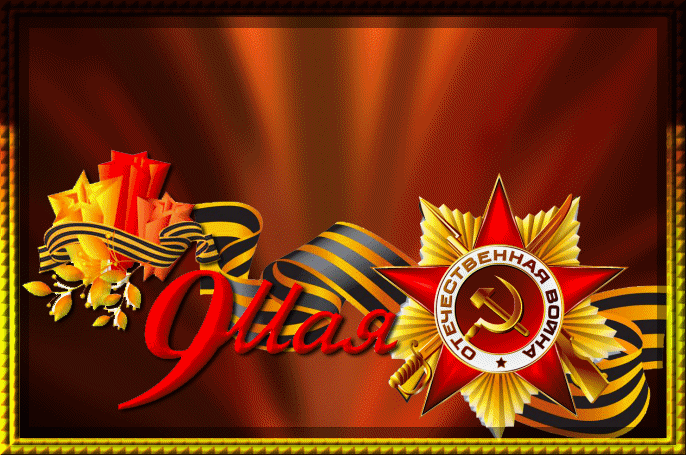 Задачи
Воспитание у ребенка любви и привязанности к семье,родному дому,детскому саду,родной улице,городу.
Формирование бережного отношения к родной природе и всему живому.
Расширение представлений о России.
Развитие интереса к русским традициям и промыслам.
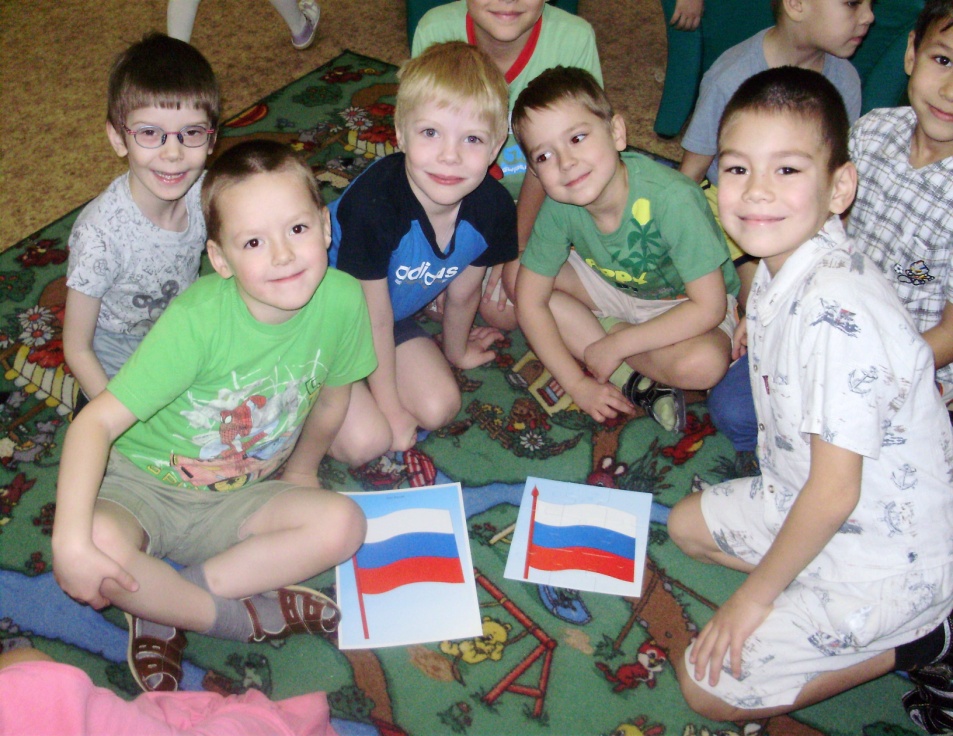 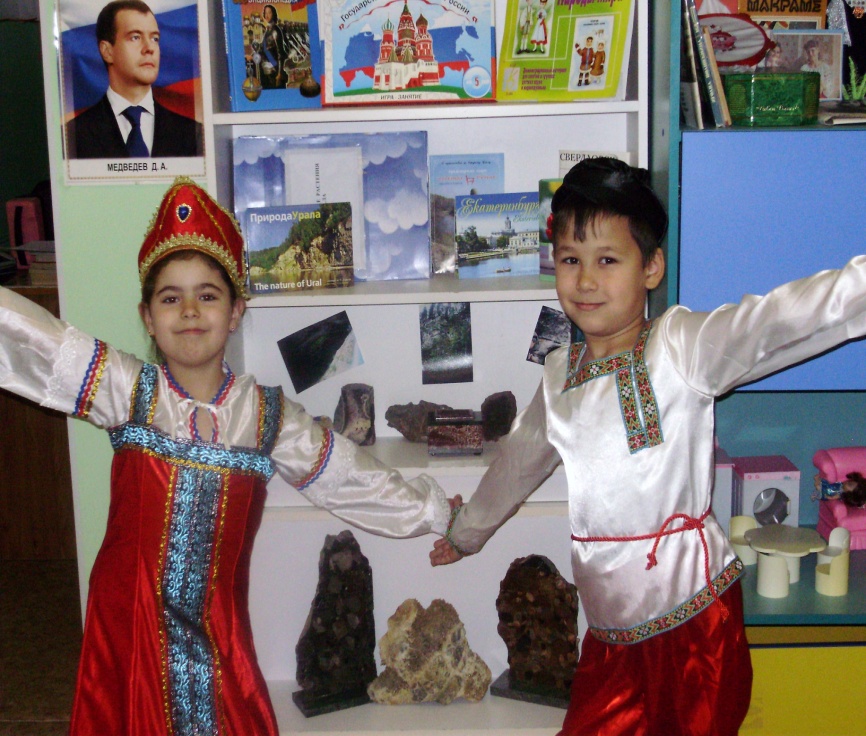 Принципы
Принцип наглядности
Реалистичности и доступности
Деловитости и занимательности
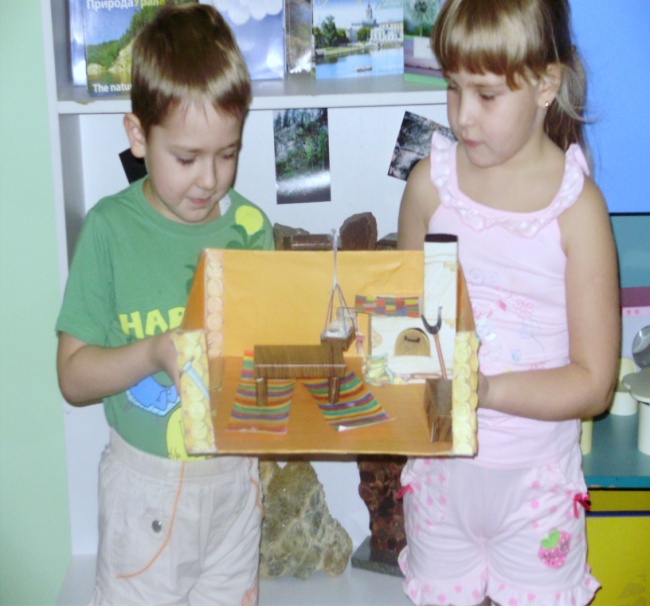 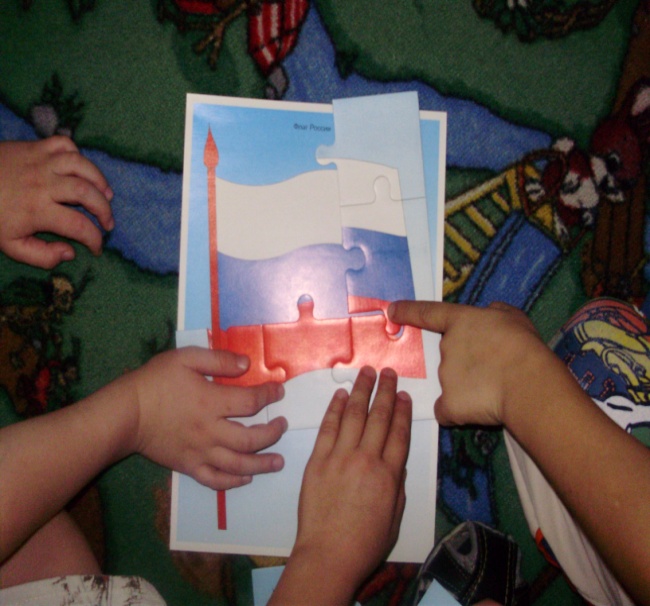 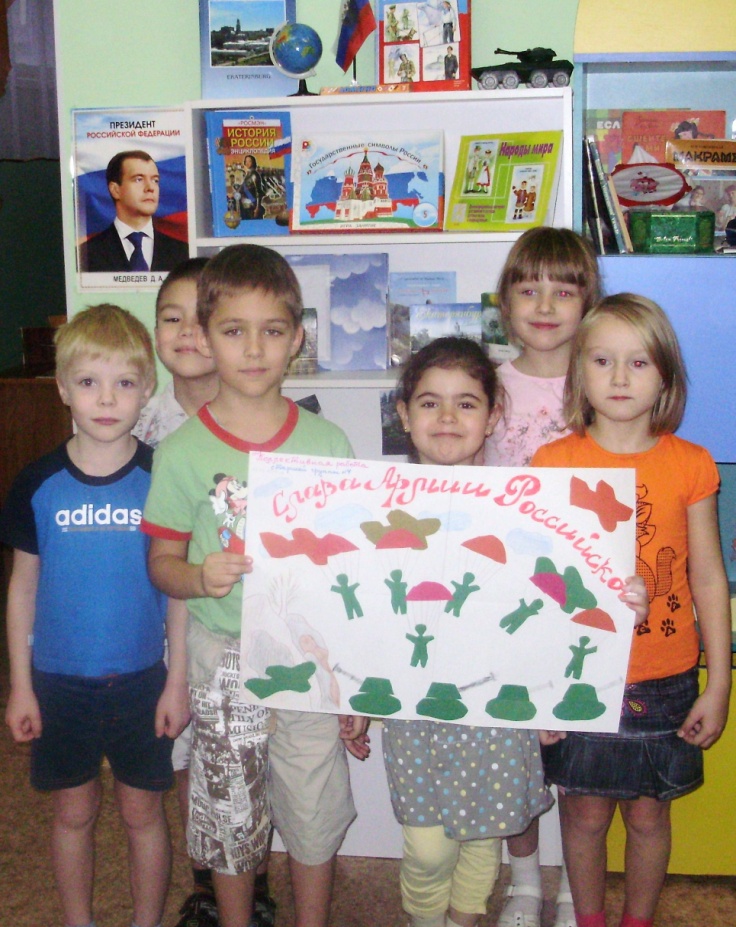 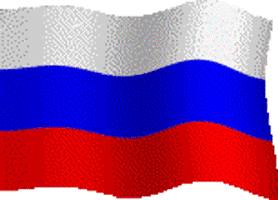 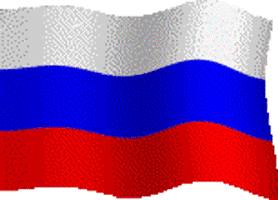 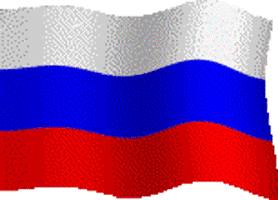 Планируемый результат
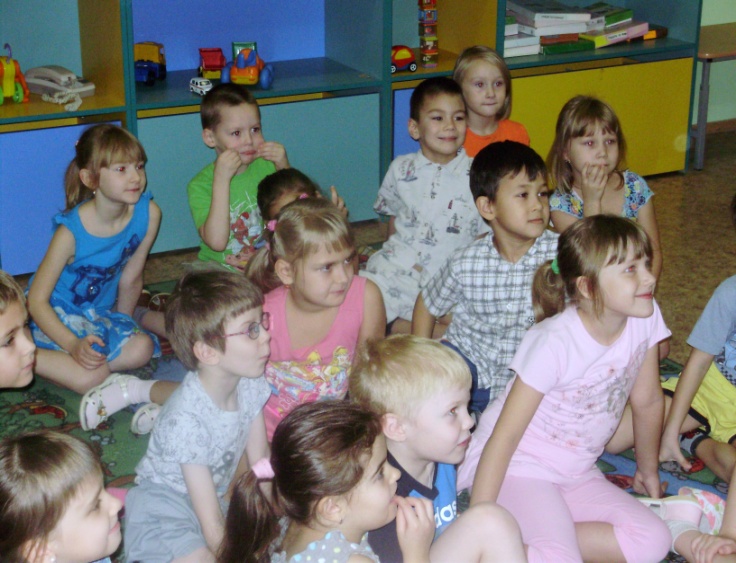 Интеллектуальные качества:
Осведомленность
Книголюбие

Личностные качества:
Эмоционально отзывчивый
Любящий и уважающий своих родителей
Чувствующий свою гендерную,семейную,гражданскую принадлежность.
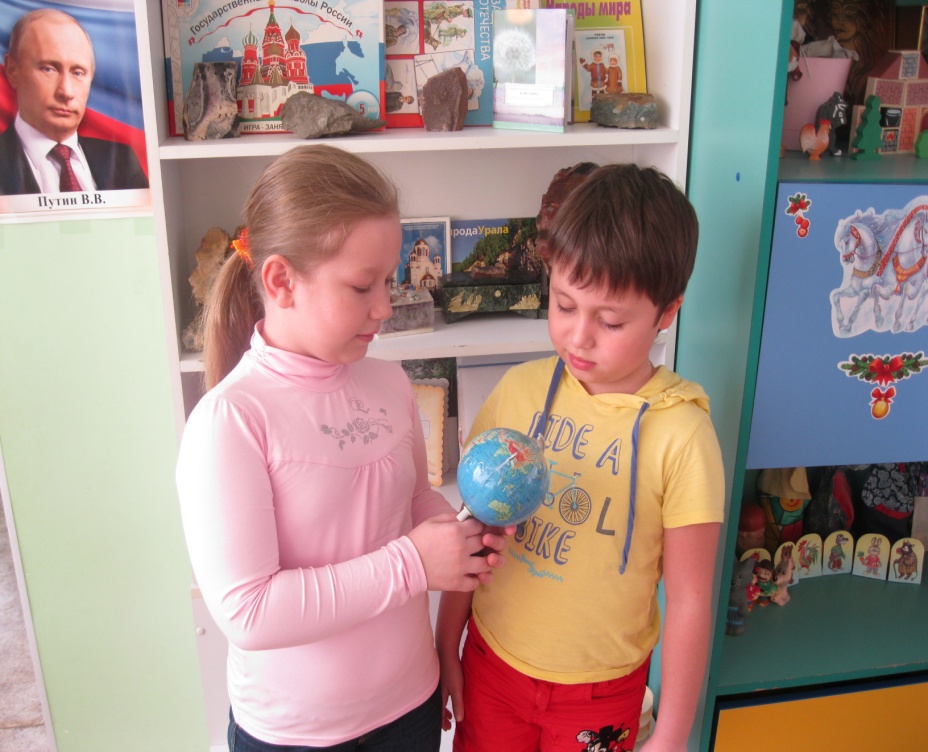 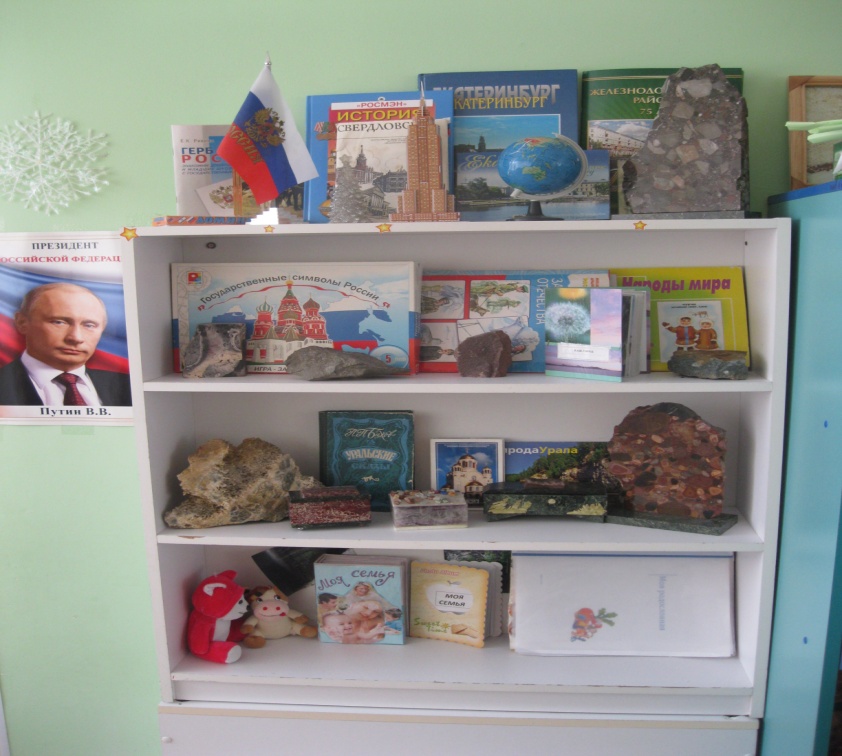 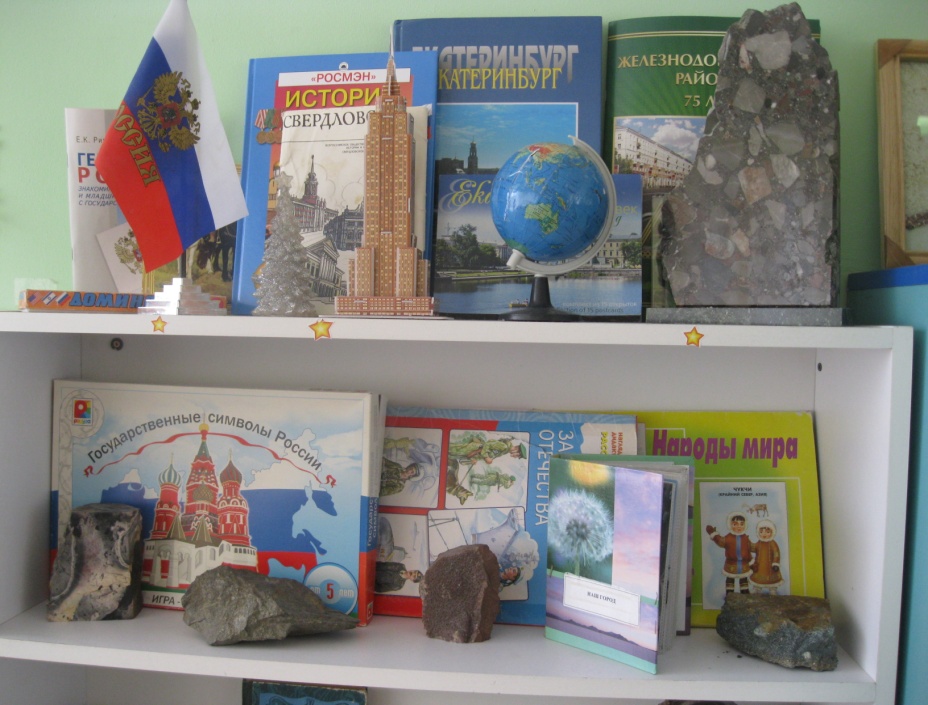 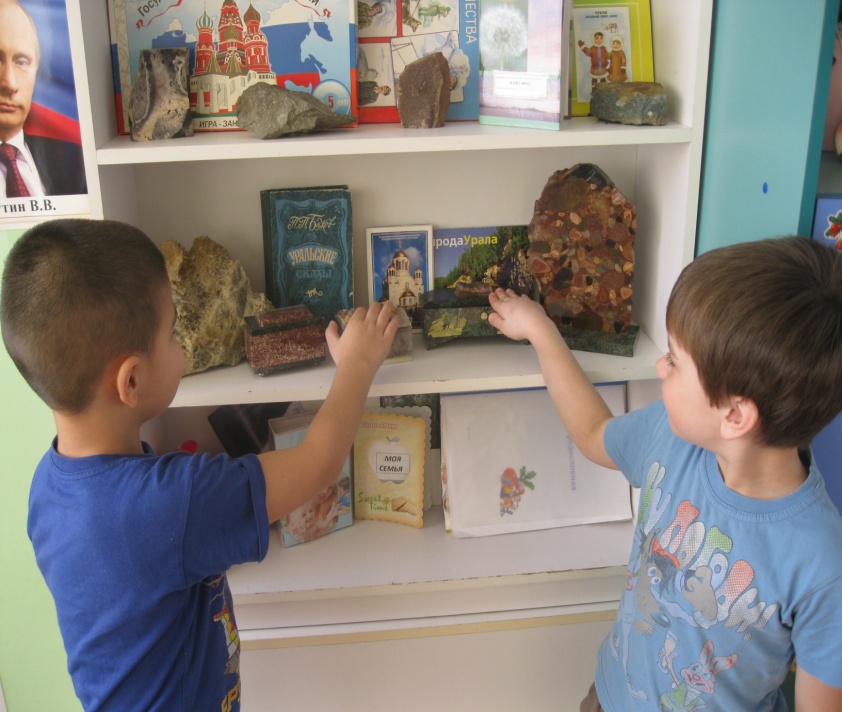 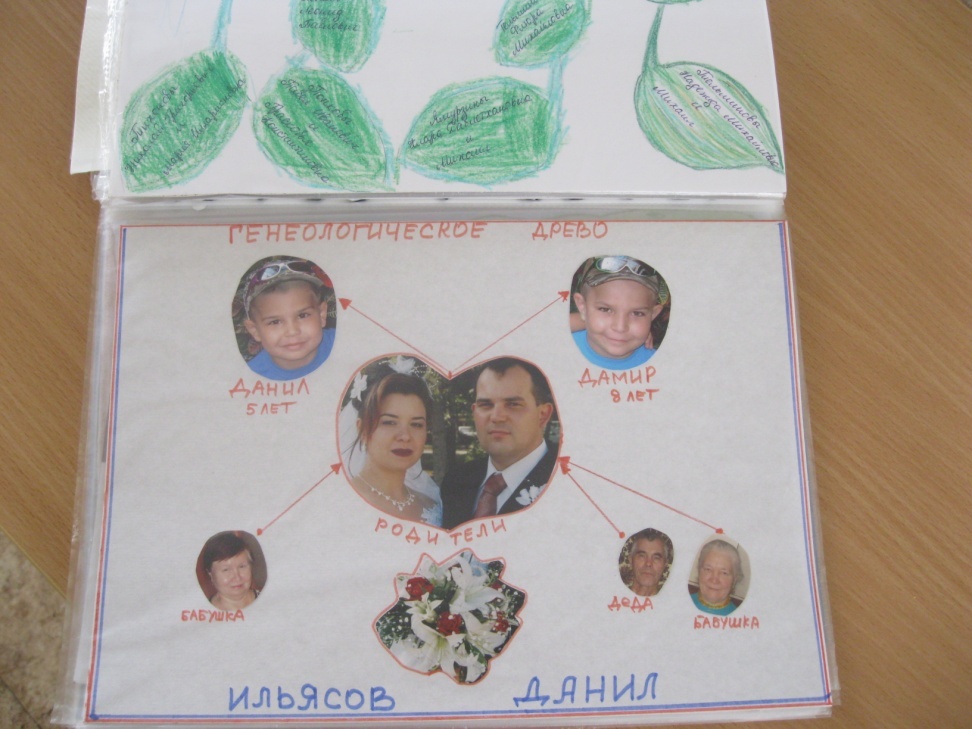 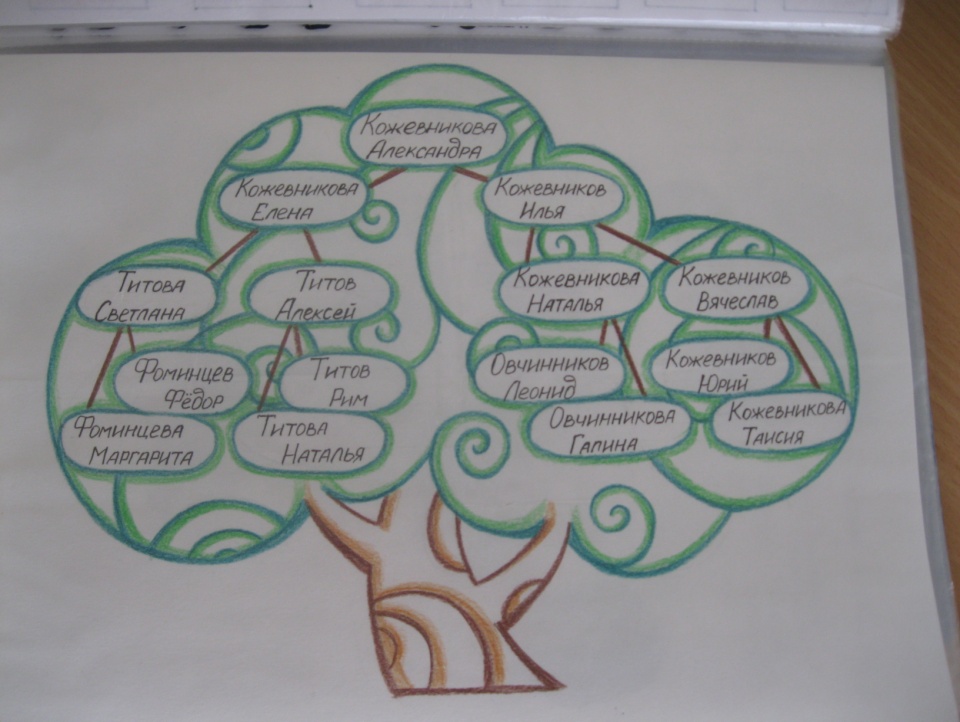 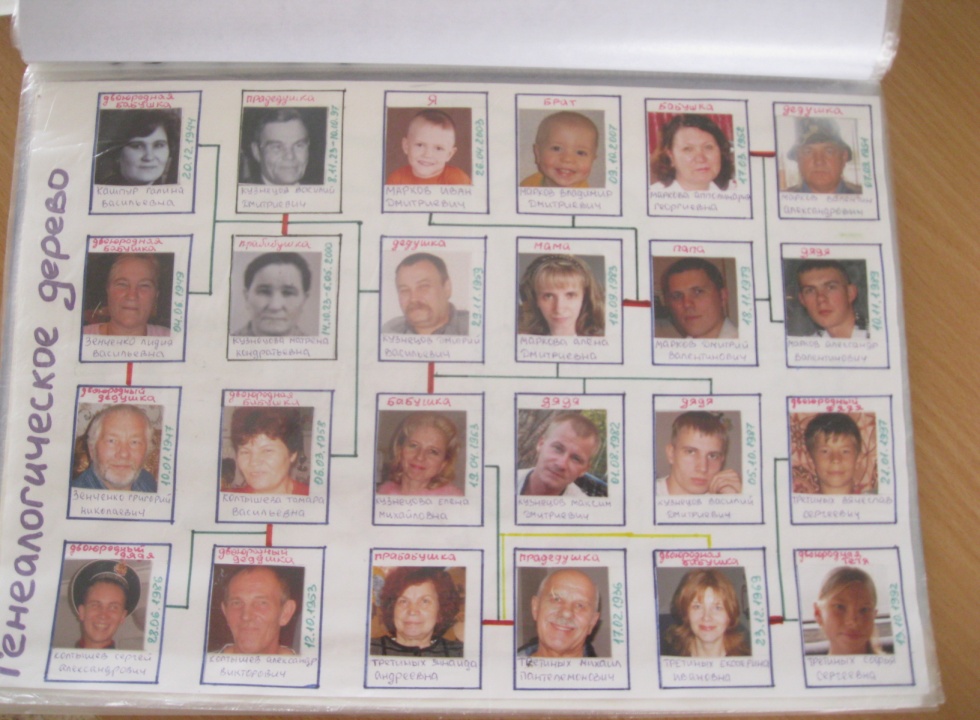 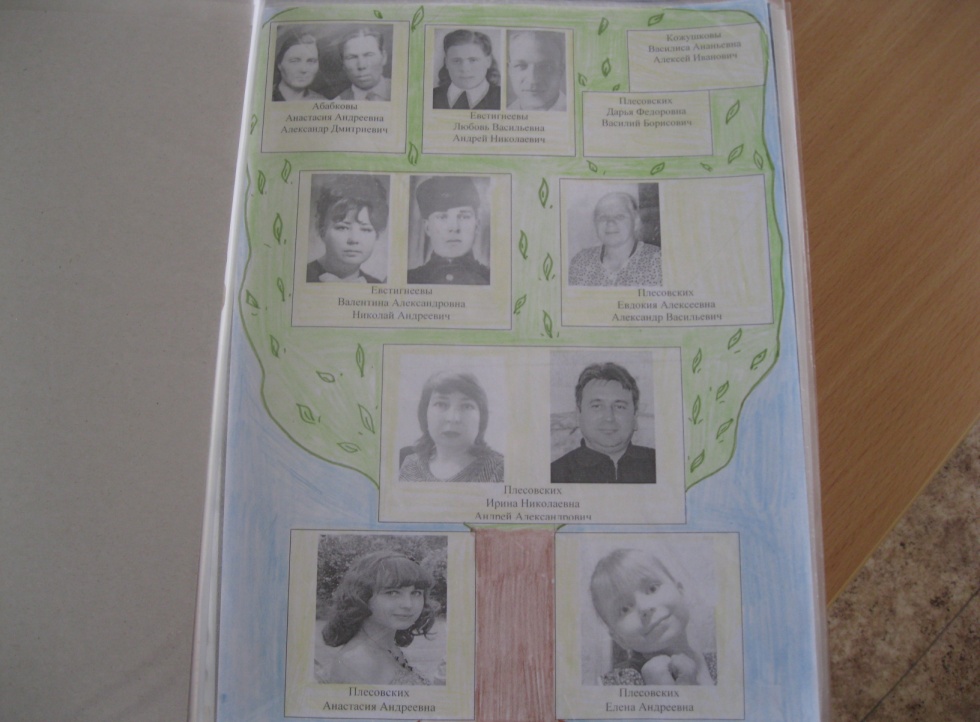 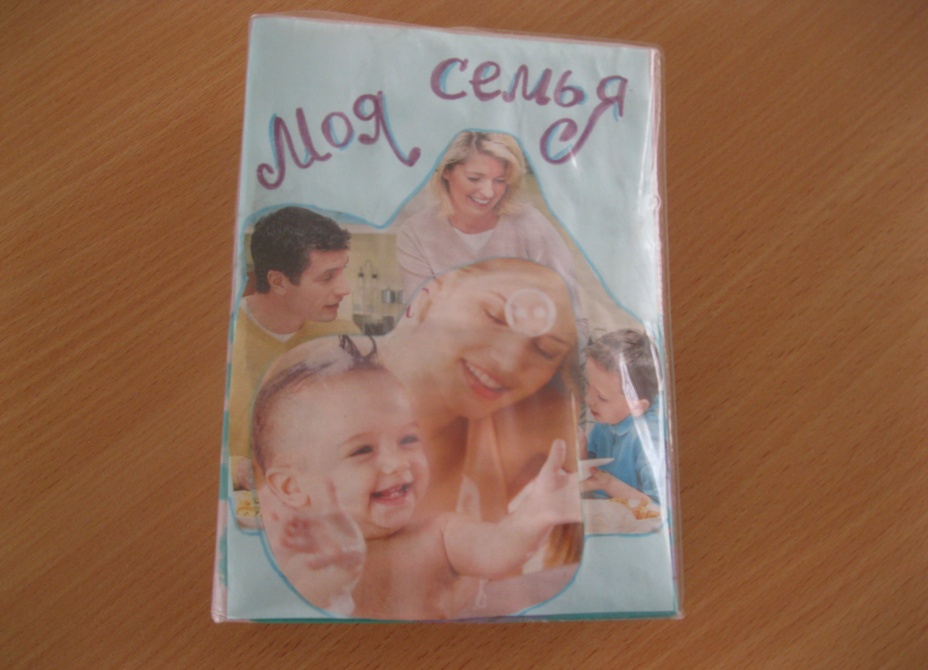 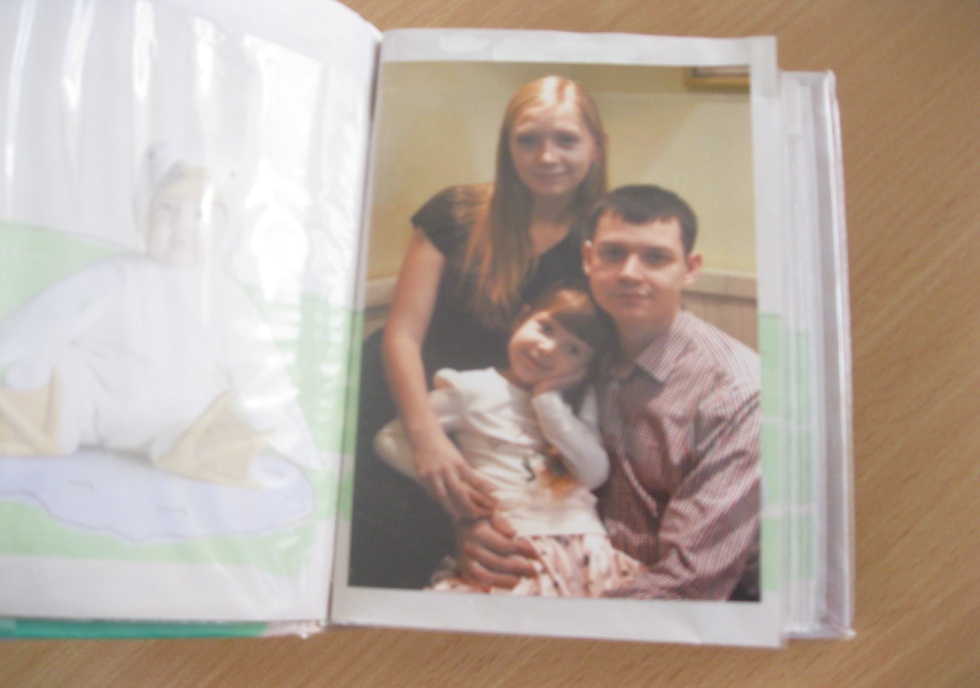 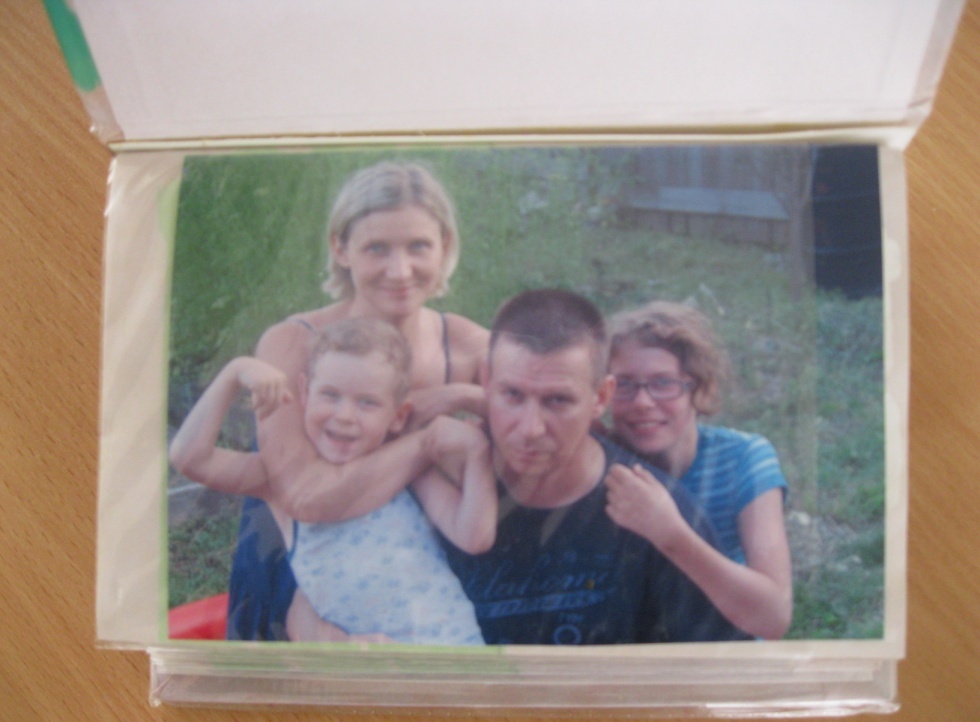 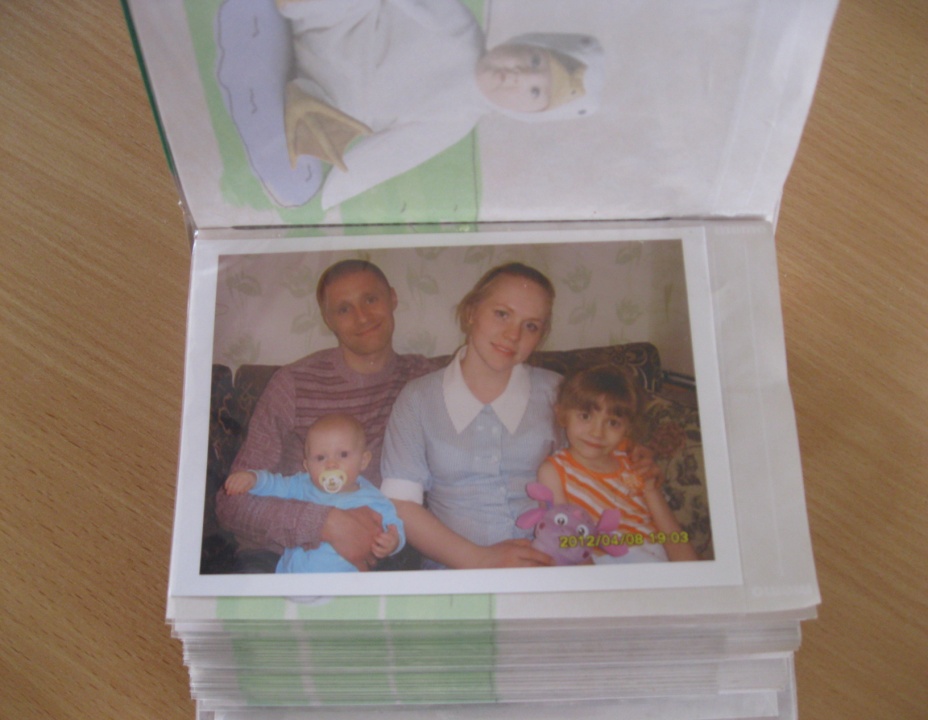 Спасибо за внимание